Act 5 - People turn against Claudio; both Leonato and Benedick accuse him of wronging Hero, and then Dogberry reveals Don John’s henchmen. Claudio realizes that he was tricked by Don John and tries to apologize to Leonato. Leonato is surprisingly forgiving (because he knows that his daughter didn’t actually die). He says that he will forgive Claudio if he marries his cousin the following day. At the wedding, Claudio is amazed when Hero is revealed to be alive and as virtuous as ever. Benedick and Beatrice finally admit their love for each other in public.
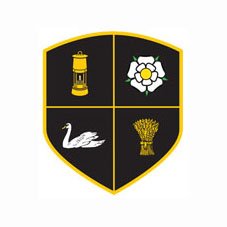 Year 7 Introduction to  Shakespeare Knowledge Organiser
Act 3 - Macbeth grows concerned about Banquo as the witches’ prophecy said that Banquo’s descendants will be Kings. Macbeth hires two murderers to kill Banquo and Fleance. Lady Macbeth is unaware of these plans. The murderers kill Banquo but Fleance escapes. At the celebratory banquet, Macbeth hallucinates and sees Banquo’s ghost sending him into a frenzy of terror. Lady Macbeth tries to cover up his odd behaviour, but the banquet comes to a premature end and guests begin to question Macbeth’s sanity. Macbeth then decides he must revisit the witches to look into the future once more. Meanwhile, Macbeth’s thanes begin to turn against him, and Macduff meets Malcolm in England to form an army against Macbeth.
Act 4 – 
Prospero frees Ferdinand from his labours and blesses the union with his daughter Miranda. 
Prospero creates a magical masque in which the spirits of the Gods Iris, Juno and Ceres bless the union. 
Prospero dramatically interrupts the celebrations, remembering that Caliban, Stephano and Trinculo ore on route to kill him.
 Prospero orders Ariel to distract the conspirators with his fine clothing, which does have the intended effect on Stephano and Trinculo, much to Caliban’s annoyance.
Act 5 - 
Prospero announces that his plans are coming together and orders Ariel to bring forward the royal party. He promises to give up his magic when all is complete. 
Prospero forgives each in turn and reunites Alonso with his son, Ferdinand. The King is overjoyed and welcomes Miranda to the family.
 Prospero invites everyone back to his cell for the night before setting off for Naples the next morning.
Epilogue - Prospero speaks directly to the audience, discussing his loss of magical powers and need for the audience’s applause to set him free.
KEY VOCABULARY